BE A GM: FANTASY HOCKEYPRE-DRAFT RESEARCH
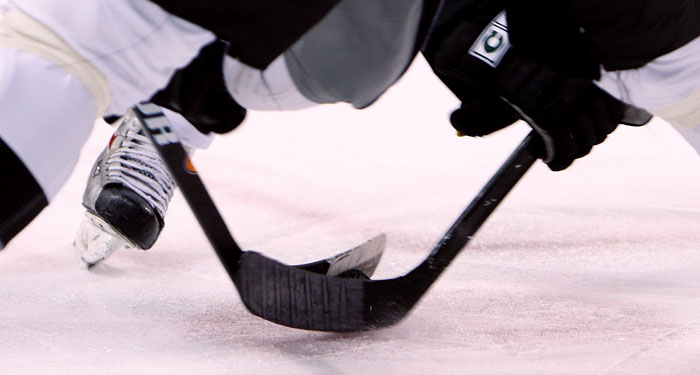 Team Name:_________________
General Manager:______________
Fantasy Hockey Scouting : Centre
$$$
$$$
High Price Tag Centremen $6,500,000 and Up
$$
$$
Fantasy Hockey Scouting : Centre
Mid-Range Price Tag Centremen $3,000,000 - $6,500,000
Fantasy Hockey Scouting : Centre
$
$
Low Price Tag Centremen – Under $3,000,000
Fantasy Hockey Scouting : Left Wing
$$$
$$$
High Price Tag Left Wing $6,500,000 and Up
$$
$$
Fantasy Hockey Scouting : Left Wing
Mid-Range Price Tag Left Wing $3,000,000 - $6,500,000
Fantasy Hockey Scouting : Left Wing
$
$
Low Price Tag Left Wing– Under $3,000,000
Fantasy Hockey Scouting : Right Wing
$$$
$$$
High Price Tag Right Wing $6,500,000 and Up
Fantasy Hockey Scouting : Right Wing
$$
$$
Mid-Range Price Tag Right Wing $3,000,000 - $6,500,000
Fantasy Hockey Scouting : Right Wing
$
$
Low Price Tag Right Wing– Under $3,000,000
Fantasy Hockey Scouting : Defencemen
$$$
$$$
High Price Tag Defencemen $6,500,000 and Up
Fantasy Hockey Scouting : Defencemen
$$
$$
Mid-Range Price Tag Defencemen $3,000,000 - $6,500,000
Fantasy Hockey Scouting : Defencemen
$
$
Low Price Tag Defencemen – Under $3,000,000
Fantasy Hockey Scouting : Goaltenders
$$$
$$$
High Price Tag Goaltenders $6,500,000 and Up
Fantasy Hockey Scouting : Goaltenders
$$
$$
Mid-Range Price Tag Goaltenders $3,000,000 - $6,500,000
Fantasy Hockey Scouting : Goaltenders
$
$
Low Price Tag Goaltenders – Under $3,000,000